সবাইকে ফুলের শুভেচ্ছা
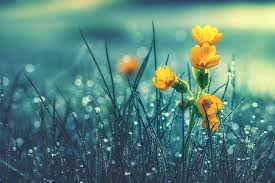 শিক্ষক পরিচিতি
নামঃ মোঃ জাফর ইকবাল মন্ডল
পদবিঃ সহকারি শিক্ষক 
বিদ্যালয়ঃ নারায়নপুর ১নং  সরকারি প্রাথমিক বিদ্যালয়
পলাশবাড়ি,গাইবান্ধা।
মোবাইলঃ০১৭৩৩২৭৯৮৮২
Email:zaforiqbal01981@gmail.com
পাঠ পরিচিতি
শ্রেণিঃ ১ম 
বিষয়ঃ গনিত 
অধ্যায়ঃ ১২ 
পাঠঃ যোগ 
সময়ঃ ৪৫ মিনিট
শিখনফল
৯.৪.১ হাতে না রেখে দুইটি সংখ্যা  উপরে –নিচে যোগ করতে পারবে ।
৯.৪.২ হাতে না রেখে দুইটি সংখ্যা পাশাপাশি যোগ করতে পারবে(যোগফল অনুর্ধ্ব-৫০)
আবেগ সৃষ্টি
ছড়া  গানের মাধ্যমে
পূর্বজ্ঞান যাচাই
হাতের আংগুলের সাহায্যে শিক্ষার্থীদের যাচাই করব ।
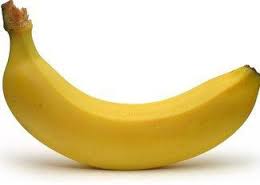 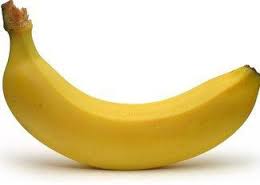 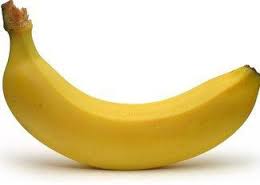 আর
একসাথে ৫টি
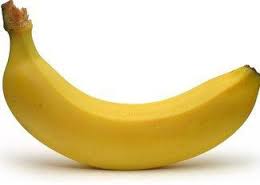 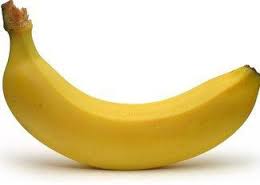 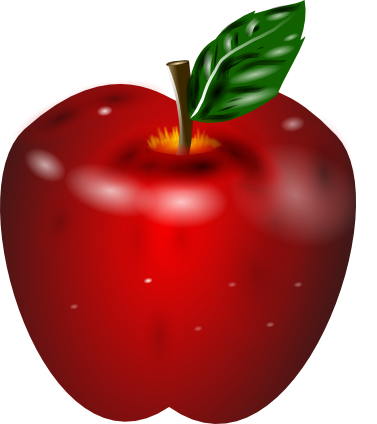 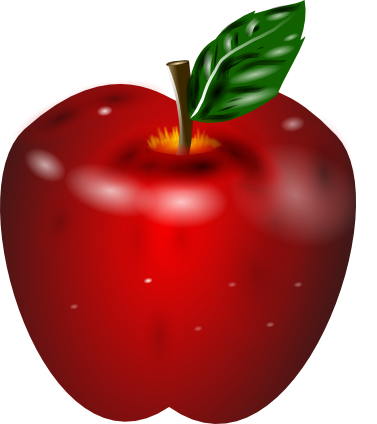 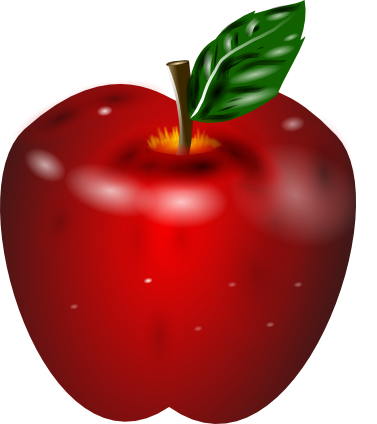 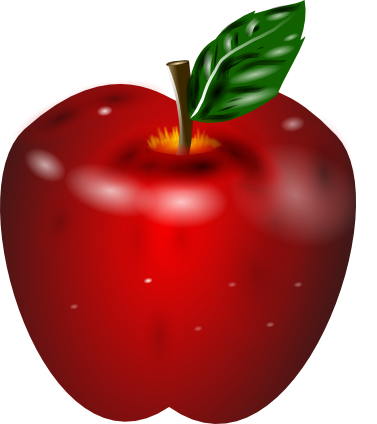 আর
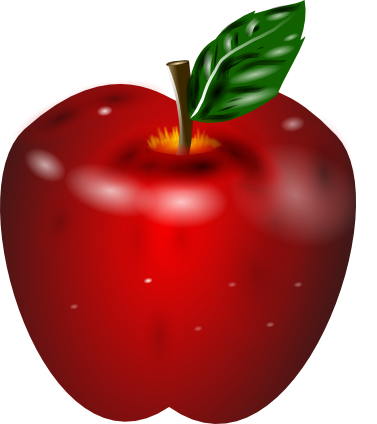 একত্রে ৭টি
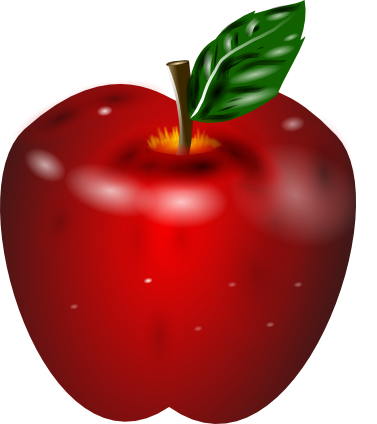 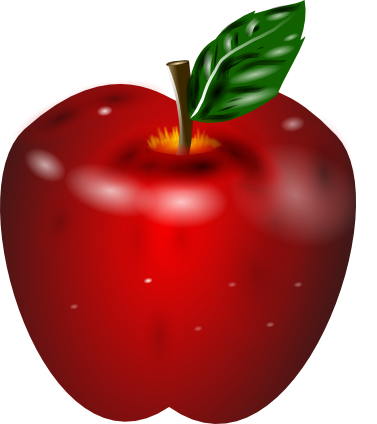 আমরা আজ যোগ সম্পর্কে জানব
উপস্থাপন
বাস্তব উপকরন ( কাঠি) এর সাহায্যে শিক্ষার্থীদের যোগের  ধারনা দেব ।
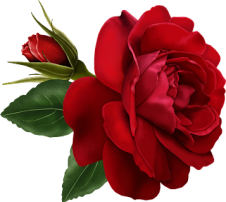 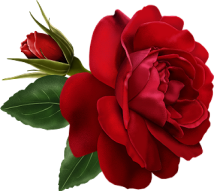 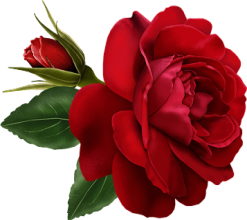 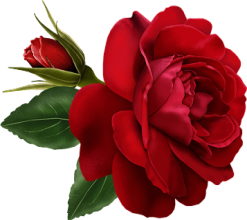 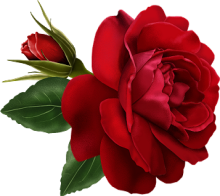 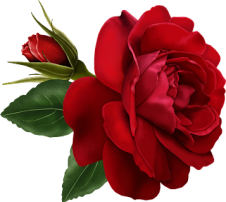 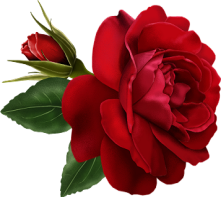 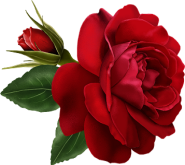 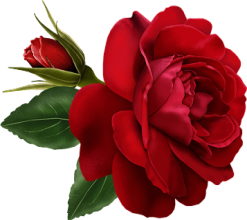 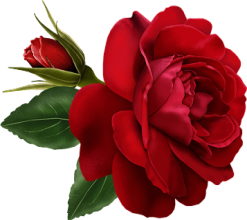 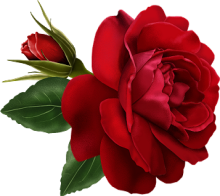 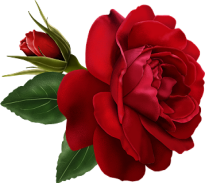 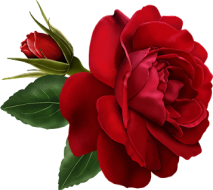 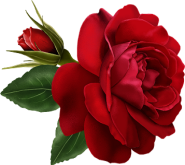 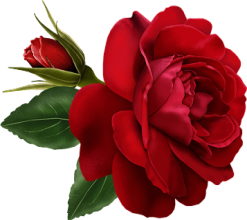 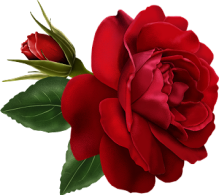 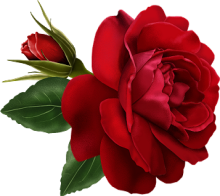 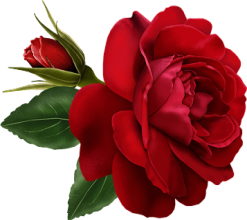 আর
একত্রে
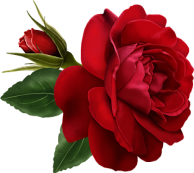 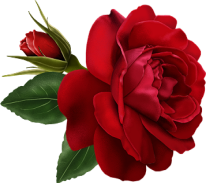 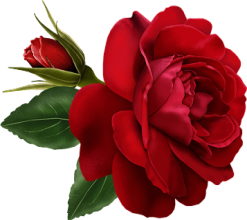 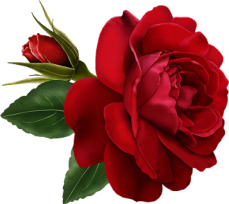 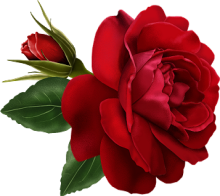 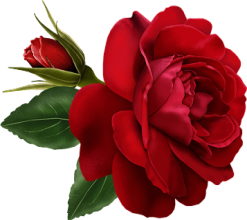 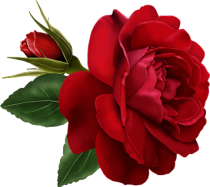 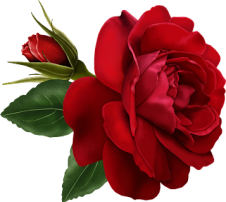 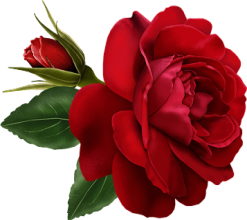 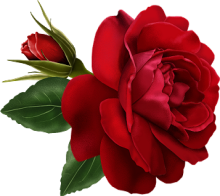 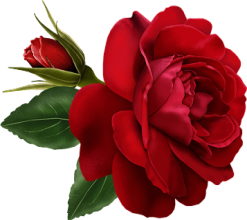 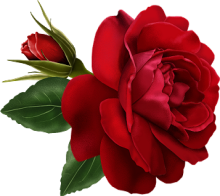 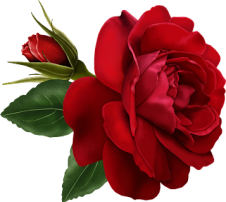 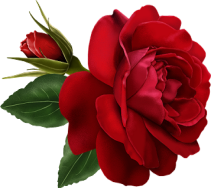 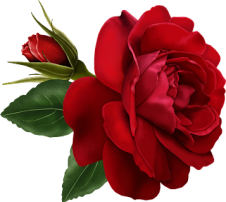 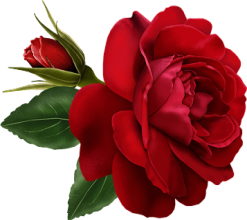 ১২+৫=১৭
আর
একত্রে
১৩+১০=২৩
সমস্যাঃ মিঠুর ১২টি পেন্সিল ছিল। বাবা আরও  তাকে ৪টি পেন্সিল দিল । মিঠুর একত্রে  কতগুলো পেন্সিল হল ?
সমাধানঃ           ১  ২ 
                             ৪
                           ১৬
উত্তরঃ ১৬
প্রশ্নোত্তরে আলোচনা
বড় গাছে ৯টি ও ছোট গাছে ৪টি আম আছে। একত্রে কয়টি আম আছে ?
৫টি মারবেল ও ৫টি মারবেল একত্রে কয়টি মারবেল হবে?
৭+৪= কত ?
দলীয় কাজ
৫টি দল গঠন করে প্রতিদলে কাজ দিয়ে নির্দেশনা ও সহায়তা দিব ।
দল নং-১ তোমার কাছে৮টি চকলেট আছে। তোমার ভাইএর কাছে ৩টি চকলেট আছে। দুইজনের একত্রে  কয়টি  চকলেট আছে ?
দল নং২  বড় গাছে ৯টি ডালিম ও ছোট গাছে ৪টি ডালিম আছে। একত্রে কয়টি  ডালিম আছে ?
দল নং৩   ৬+১২= কত
দল নং৪ ও৫।তোমাদের ক্লাসে ১২জন ছাত্র ও ৭জন ছাত্রী আছে । ক্লাসে মোট কতজন শিক্ষার্থী আছে?
মূল্যায়ন
যোগ করঃ
১।১১+৭ 
২। ১২+৬ 
৩।১৪+৩
সবাইকে ধন্যবাদ
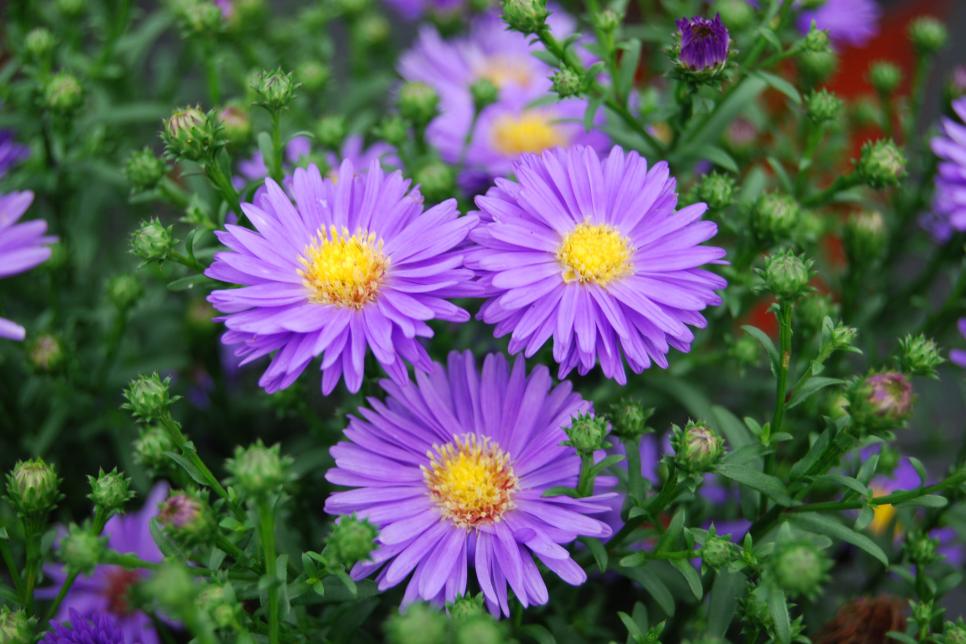